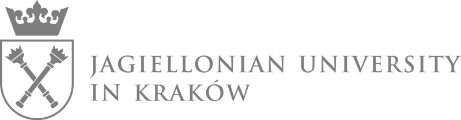 JAGIELLONIAN UNIVERSITY
in Kraków
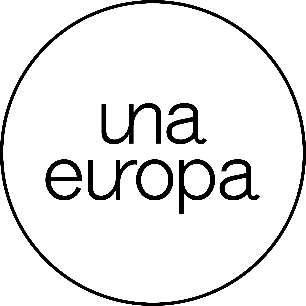 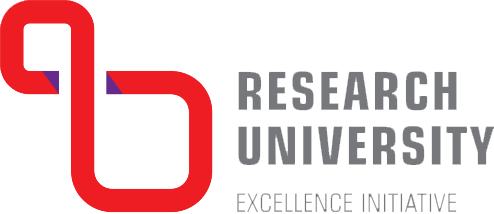 01
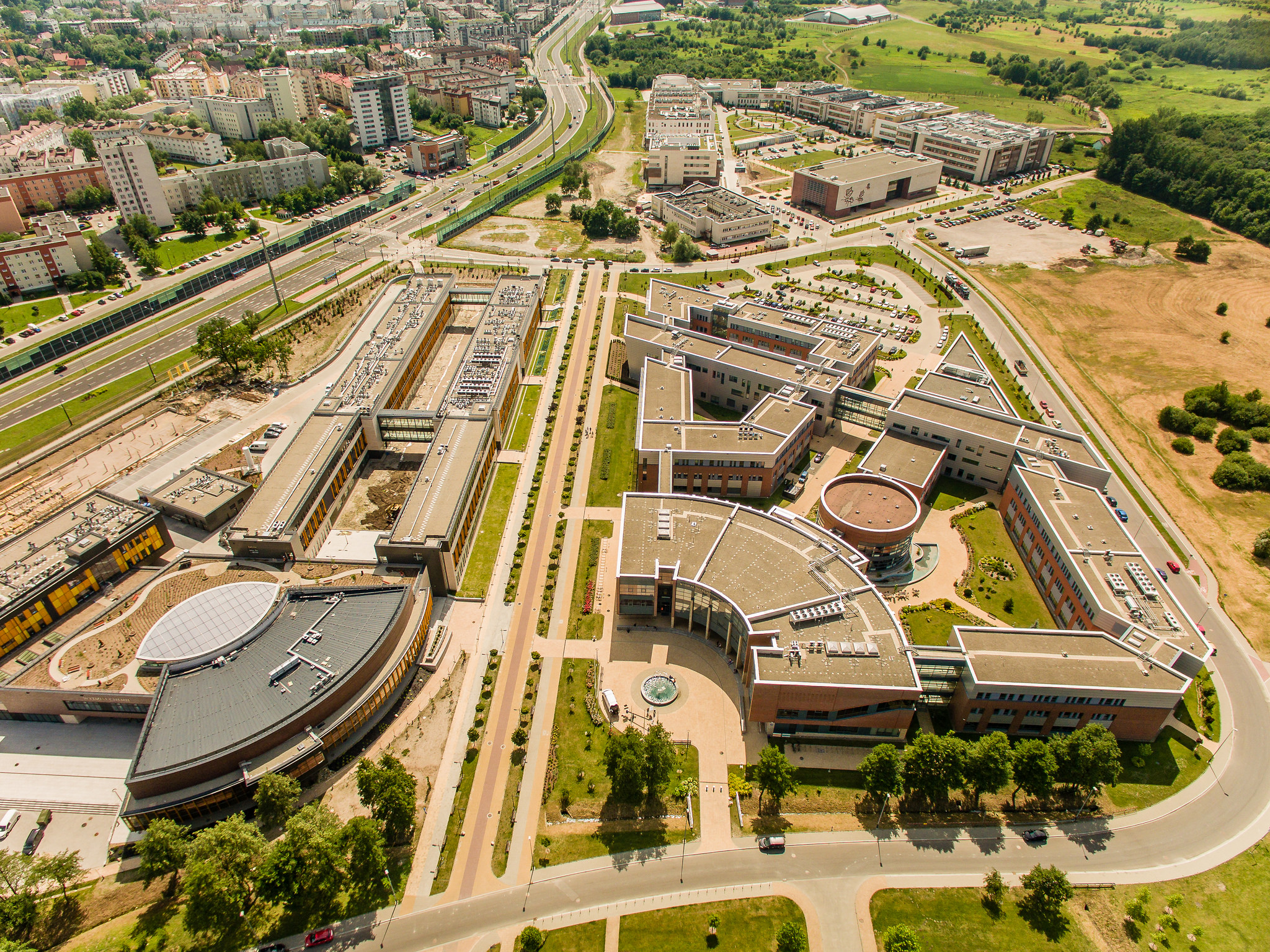 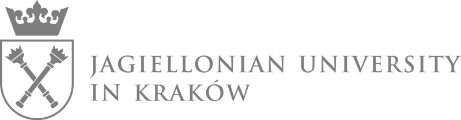 Jagiellonian University: the oldest university 
in Poland
It was founded in 1364 by King Casimir the Great.
This makes it the oldest university in Poland and one of the oldest in the region. The current name of the University was adopted in 1817.
02
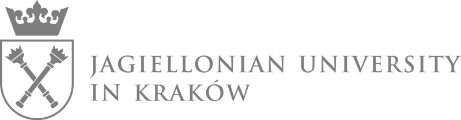 Jagiellonian 
University in Kraków
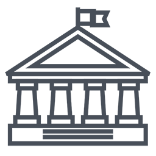 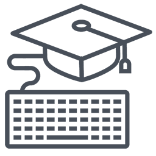 Wide educational offer
The best university in Poland
according to "Perspektywy" Education Foundation
16 faculties and over 300 study programmes in Polish and English.
One of the largest universities in 
Central Europe
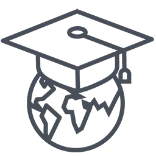 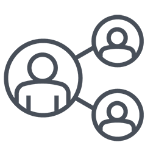 Famous students and graduates
Our famous graduates include: astronomer Nicolaus Copernicus, Pope John Paul II and poet Wisława Szymborska, later Nobel Laureate in Literature.
03
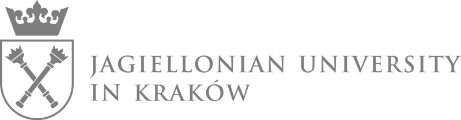 Kraków
is
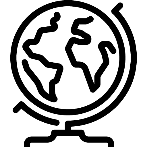 a tourist jewel of Europe
the cultural capital of Poland
the city of Polish kings
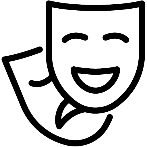 a city of thousand galleries, museums and theatres
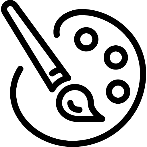 a city of writers, poets and artists
04
a city of sports and tourism
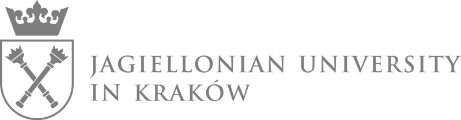 Kraków
is an academic centre
130,000
students,
almost one out of four studies at the JU
Number of higher education institutions:
10
State higher education institutions
13
Private higher education institutions
05
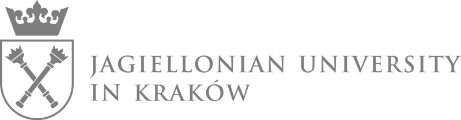 University means people
over 35,000 STUDENTS
almost 9,000 STAFF MEMBERS
including 3,000
international students
including almost 5,000 academic staff
06
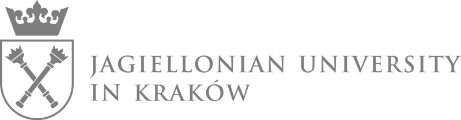 Jagiellonian University: Research University
In 2019, it has received the status of a Research University.
Excellence Initiative – Research University
This prestigious Polish distinction, coupled with the University becoming one of the founding members of Una Europa – European University, will greatly contribute to further development of the Jagiellonian University and increase its significance in the world.
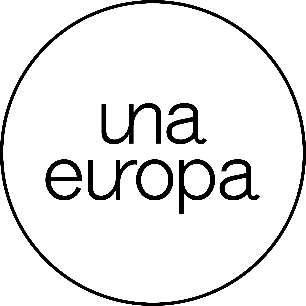 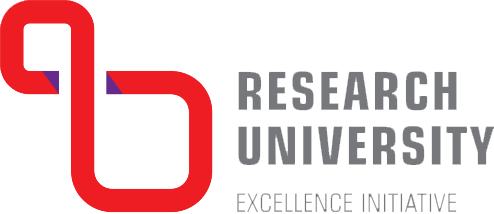 07
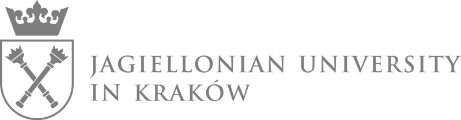 Achievements
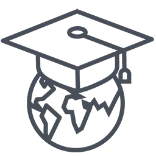 the best university in Poland
according to "Perspektywy" Education Foundation
the only Polish higher education institution in Reuters Top 100: Europe’s Most Innovative Universities ranking
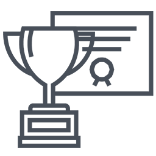 it was featured
in the Academic Ranking of World Universities 2022
also known as the Shanghai Ranking
the highest ranked Polish university
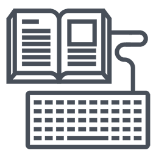 In the Times Higher Education World University Ranking
the JU is a recipient of the European Research Council grants
08
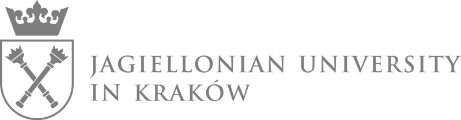 Faculties 
of the JU
16
Faculty of Law and Administration
Faculty of Philosophy
Faculty of History
Faculty of Philology
Faculty of Polish Studies
Faculty of Physics, Astronomy and Applied Computer Science
Faculty of Mathematics and Computer Science
Faculty of Chemistry
Faculty of Biology 
Faculty of Management and Social Communication
Faculty of International and Political Studies
Faculty of Biochemistry, Biophysics and Biotechnology
Faculty of Geography and Geology
Faculty of Medicine
Faculty of Pharmacy
Faculty of Health Sciences
09
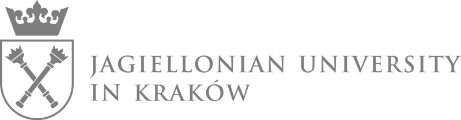 Education
over 130
Bachelor’s programmes
over 140
Master’s programmes
60
post-diploma non-degree courses
4
doctoral schools
over 20
programmes in English
www.welcome.uj.edu.pl
10
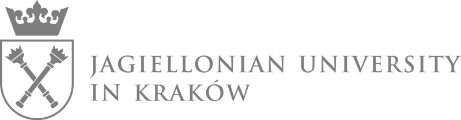 In your spare time
over 300 student research societies 
and student organisations
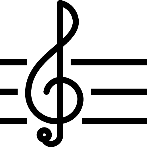 Song and Dance Ensemble „Słowianki”
Academic Sports Association
Camerata Jagellonica Choir
Student Government 
Student radio UJOT FM
Student television UJOT TV
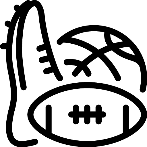 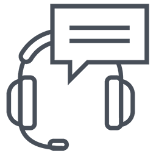 11
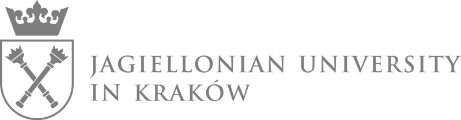 365
bilateral agreements
with universities in 76 countries
International collaboration
12
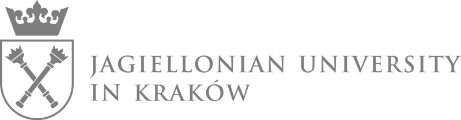 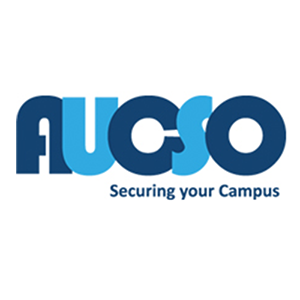 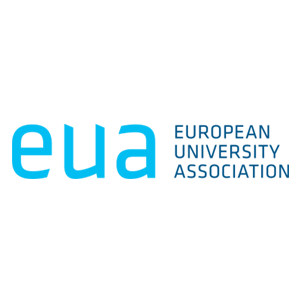 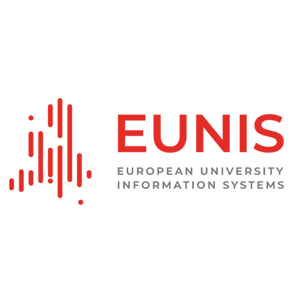 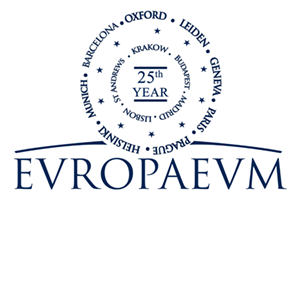 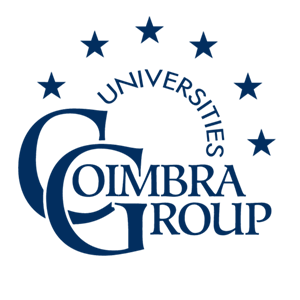 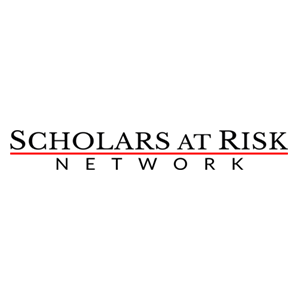 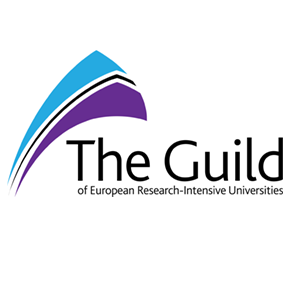 11
Collaboration 
networks
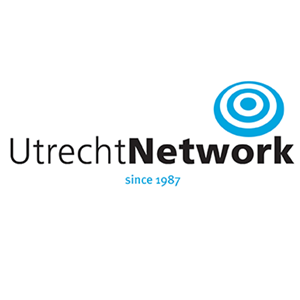 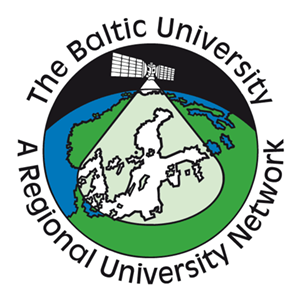 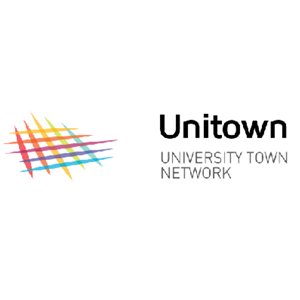 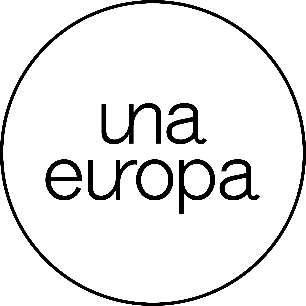 13
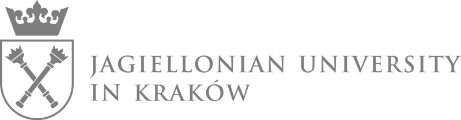 Science and research
The Jagiellonian University hasworld-class research centres:
Małopolska Centre of Biotechnology (with the Max Planck Laboratory)
National Synchrotron Radiation Centre SOLARIS
The Jagiellonian Centre for Experimental Therapeutics 
Centre for Medical Genomics - OMICRON
Copernicus Centre for Interdisciplinary Studies
Jagiellonian Centre of Innovation (Life Science Park)
University Hospital in Kraków
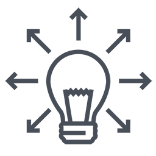 14
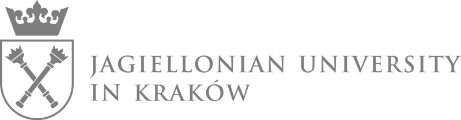 Campus 
of the 600th anniversary 
of the JU Revival
The campus is the most modern facility of this type in Poland, equipped with the highest quality devices.
Exact and natural sciences faculties 
of the Jagiellonian University are based here.
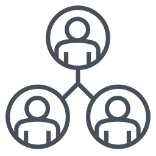 It also houses several university-wide units:
Jagiellonian Centre of Innovation (Life Science Park)
Małopolska Centre of Biotechnology (MCB)
Nature Education Centre
The Jagiellonian Centre for Experimental Therapeutics (JCET)
CITTRU Technology Transfer Centre
National Synchrotron Radiation Centre SOLARIS
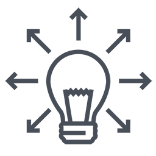 15
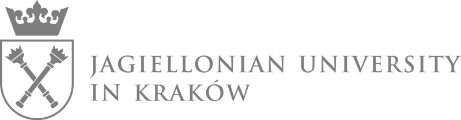 Projects, patents
and inventions in 2022
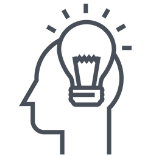 Research projects
In 2022, researchers at the Jagiellonian University were carrying out 1,809 projects, including 375 involving international collaboration.
Co-financing
In 2022, Jagiellonian University researchers received a grand for 399 new projects, including 350 000 000 PLN.
Patent protection
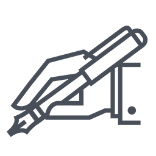 16
The Jagiellonian University has obtained 30 grants of patent  (15 in Poland and 15 abroad).
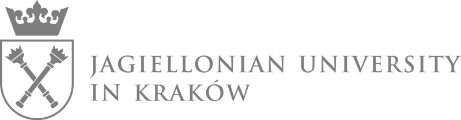 JU is also
the oldest botanical garden in Poland
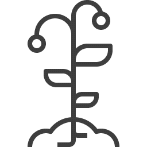 founded in 1783
Astronomical Observatory
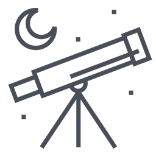 named after Nicolaus Copernicus, founded in 1792
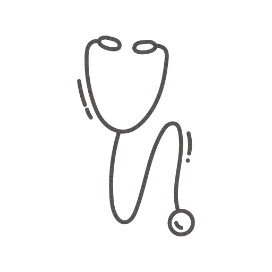 University Hospital
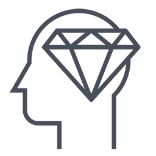 7 museums
the most modern and the largest medical facility 
in Poland and this part of Europe
Jagiellonian Library
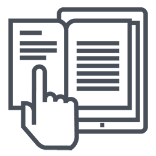 over 6 milion books and magazines
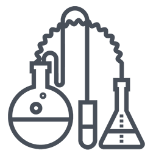 University Vineyard "On Manor Brook"
17
The University Vineyard produces several types of wine, which are frequently awarded prizes in international competitions..
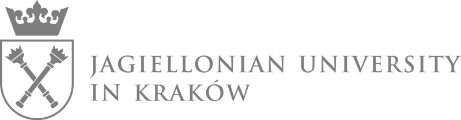 Thank you
www.en.uj.edu.pl
www.welcome.uj.edu.pl
/jagiellonian.university
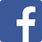 /jagiellonian_university
/misjaUJ
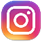 /unijagiellonski
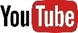 /jagiellonian-university
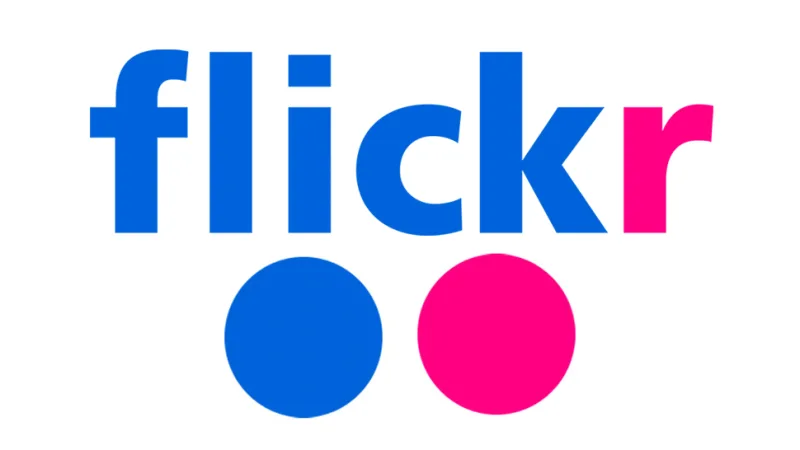 18